שקופית זו היא חובה
עליכם להתקין את הפונט Varela Round לפני תחילת העבודה.
אם ברצונכם לצפות בהנחיות להתקנת פונט Varela Round, תוכלו לעשות זאת בקלות. 
צפו בסרטון הבא: 
https://www.youtube.com/watch?v=NN9IgGTwbF0&feature=youtu.be
מערכת שידורים לאומית
קישור להורדת הפונט(אשרו את הודעת האבטחה)
שקופית זו היא חובה
מבנה נתונים : תור –שיעור 1
מלאו את פרטי השיעור, המקצוע והמורה .
(אין צורך להשאיר את הכיתובים "שם השיעור" , "המקצוע", מחקו אותם וכתבו רק את הפרטים עצמם).
מדעי המחשב  כיתה יא-יב
שם המורה: דיתה אוהב ציון
הגהה: לבנת חלבה
פרטו בשקופית זו את נושאי הלימוד של השיעור
מה נלמד היום
חלק ב 
מימוש המחלקה תור
תרגיל- הוצאה מתור איבר במיקום X 
תור עדיפויות
חלק א 
תור – פרוטוקול 
ממשק התור
פעולות על התור
סריקה
חיפוש ערך בתור
פריסה 3(הפריסות שונות זו מזו במיקום תיבות הטקסט וגרפיקת הרקע, ותוכלו לגוון ביניהן)
תור- Queue
תור הוא מבנה נתונים מסודר שיש לו הוראות הפעלה נוקשות וקבועות : 
על פי הפרוטוקול  אלו הפעולות המותרות :
ראש 
התור
ראש 
התור
סוף 
התור
סוף 
התור
יפה
את השקופית הזו תוכלו לשכפל, על מנת ליצור שקופיות נוספות הזהות לה – אליהן תוכלו להכניס את התכנים. 

כדי לשכפל אותה, לחצו עליה קליק ימיני בתפריט השקופיות בצד ובחרו "שכפל שקופית" או "Duplicate Slide" 
(מחקו ריבוע זה לאחר הקריאה)
יוסי
רק אם יש מישהו בתור
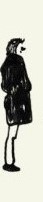 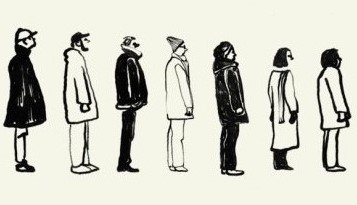 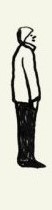 יציאה מהתור
כניסה לתור
אבי      שולה   ,   דינה  ,  דוד  ,  יאיר  ,  משה     דני
מי בראש התור?
אבי
רק לראשון אפשר לפנות ... 
ורק אם יש מישהו בתור
האם התור ריק ?
הפרוטוקול של התור
הפרוטוקול קובע את מיקום ההכנסה(סוף התור)  ומיקום היציאה. (ראש התור)
מי יצא ראשון ?  
מי נכנס אחרון ? 
מי נכנס ראשון ? 
מי יצא אחרון ?
ראש 
התור
סוף 
התור
נכנס ראשון – יוצא ראשון  FIFO
First In First Out
אבי
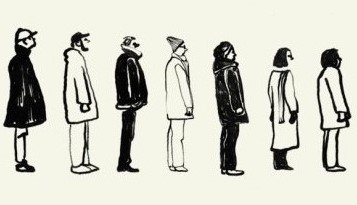 דני
אבי
דני
אבי      שולה   ,   דינה  ,  דוד  ,  יאיר  ,  משה     דני
יציאה מהתור
כניסה לתור
מבנה נתונים מופשט ADT
התור הוא מבנה נתונים מופשט Abstract Data Type     
  התור הוא אוסף נתונים כללי – 
יש התייחסות רק לפעולות על האיברים בתור
 לא לטיפוס הנתונים של האיברים
ולא לייצוג  התור.
אבי ,  שולה  ,  דינה  ,  דוד ,  יאיר ,  משה  , דני
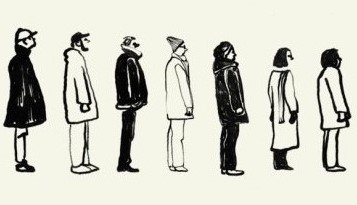 המחלקה היא גנרית 
public class Queue<T>
נצהיר על טיפוס הנתונים רק בזמן המימוש.
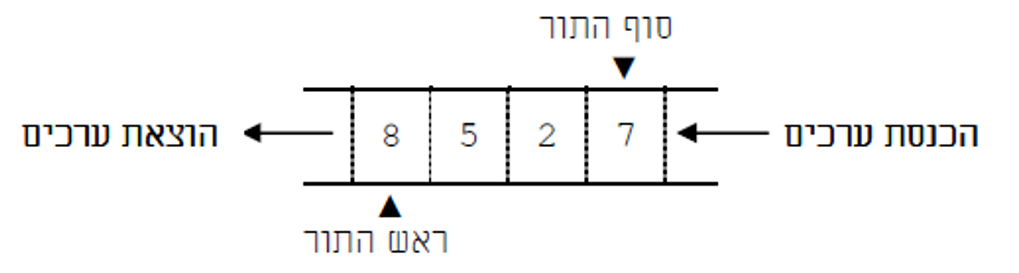 ממשק  המחלקה Queue
בניית תור
הצהרה על משתנה
בניית התור 
השמת ההפניה במשתנה
q
השמה
ראש התור
Queue<int> q = new Queue<int>();
המשתנה  q  מטיפוס תור של מספרים , מכיל הפניה לתור.  
  מי שיקבל את ההפניה יוכל לגשת לתור המקורי !!!
פעולות על התור
Queue<int>
q1
Queue<int> q1 = new Queue<int>();
q1.Insert(6);
num=
int num= q1.Head()
6
6
6
6
int x = q1.Remove();
X=
x = q1.Remove();
שגיאת זמן ריצה
(false)
(true)
if(!q1.IsEmpty())
          x = q1.Remove();
אם התור לא ריק 
          הסר()
המשך פעולות- מי בראש התור
Queue<int>
Queue<int>
q1
q1
q1.Insert(6);
q1.Insert(8);
q1.Insert(2);
int x = q1.Remove();
X=
6
2
8
6
8
2
סריקה של תור
לדוגמה – ספירת איברים
Queue<int>
Queue<int>
q1
temp
כדי לספור כמה איברים יש בתור – צריך להוציא אותם מהתור ,אחד אחרי השני .
    כל עוד התור לא ריק 
              הוצא איבר וקדם את המונה  
בסיום – התור ריק !!!
Counter
0
3
1
2
4
5
6
8
2
כדי לשמור על התור ולהחזירו למצבו המקורי – נשמור את האברים שהוצאו בתור עזר.     ובסיום נחזיר את האברים לתור המקורי .
סריקה מלאה
בתכנית הראשית
2
2
5
6
6
5
8
8
Queue<int>
Count(q);
temp
q
קריאה לפעולה- העתקת תוכן האופרטור לפרמטר של הפעולה
בפעולה
q
public static int Count(Queue<int> q)
       }
    int counter = 0;
     Queue<int> temp = new Queue<int>();
      while(!q.IsEmpty())
            }      
          temp.Insert(q.Remove());
          counter++;
{       
      while (!temp.IsEmpty())
                q.Insert(temp.Remove());
      return counter;
        {
5
8
2
6
Counter
0
1
3
2
4
חיפוש ערך בתור
בתכנית הראשית
6
8
6
2
5
8
2
5
Find(q,8);
q
temp
num=8
קריאה לפעולה- העתקת תוכן האופרטור לפרמטר של הפעולה
בפעולה
q
public static bool Find(Queue<int> q,int num)
        }
     bool found = false;
      Queue<int> temp = new Queue<int>();
       while (!q.IsEmpty())
            }       
            if (q.Head() == num) found = true;
            temp.Insert(q.Remove());
         {      
      while (!temp.IsEmpty())
                q.Insert(temp.Remove());
       return found;   
        {
found

false
2
5
6
8
true
If(2  ==8)
If(6  ==8)
If(5  ==8)
If(8  ==8)
הפסקה
מימוש המחלקה תור
מימוש התור יתבצע באמצעות שרשרת חוליות 
מאחר והכנסה והוצאה מתבצעות מכיוונים מנוגדים -  נשתמש בשתי הפניות
q
שתי ההפניות הן פנימיות ואין לנו גישה אליהן בזמן שימוש בתור
first
last
הכנסת ערכים תתבצע אחרי  last  - בסוף השרשרת
הוצאת ערכים תתבצע אחרי  first- בתחילת השרשרת
6
8
2
5
מימוש הפעולות
public class Queue<T>
    }
        private Node<T> first;
        private Node<T> last;
q
תכונות המחלקה – שתי הפניות
public Queue()
}
            first = null;
            last = null;
        {
בנאי- יוצר תור ריק
public bool IsEmpty() 
{
    return first == null; 
}
first
null
האם התור ריק ?
last
המשך: הכנסה לתור
public void Insert(T x)
        }
      if (last == null)
            }     
         first = new Node<T>(x);
          last = first;
{      
     else
            }     
           last.SetNext(new Node<T>(x));
           last = last.GetNext();
           {     
{
q
first
last
6
null
last
8
המשך: הוצאה מהתור
פעולה מוציאה את החוליה הראשונה מהשרשרת ומחזירה את ערכה.
public T Remove()
        }
     T t = first.GetValue();
     if (first != last)
            }     
         first=first.GetNext();
        {     
     else
            }     
         first = null;
         last = null;
            {     
   return t;
{
q
q
first
6
8
t=6
first
3
last
null
last
t=3
2
הפעולה לא תקפה אם השרשרת ריקה. !!!!
המשך: הצצה לתור,ToString()
public T Head() 
             { return first.GetValue(); }
q
first
6
8
public override string ToString()
}
        Node<T> temp = first;
        string st = "[";
        while (temp != null)
}        
                st += temp.GetValue() + ",";
                temp = temp.GetNext();
            {        
       st += "]";
       return st;
{
בשימוש בתור אין גישה לתכונות שלו – לשרשרת !!! 

מכירים רק את המימשק המוגדר לפרוטוקול FIFO
(מימוש הפעולות תומך בפרוטוקול)
temp
last
[6,8,2]
2
תרגיל
כתבו פעולה המקבלת תור ומיקום  מוציאה ממנו, ומחזירה, את האיבר במיקום place  . בסיום נשאר התור ללא האיבר שהוצא.
int x=RemoveFromPlace(q,3)                לקריאה
q
q
התור
יוחזר
X=2
תכנון: 
       לסרוק את התור ולהעביר לתור עזר. 
        את האיבר במיקום place לשמור ולא להעביר לתור עזר. 
        להחזיר אברים לתור מתור העזר 
        להחזיר את הערך של האיבר שנשמר.
2
5
5
3
3
6
6
8
8
בעיות : 
       התור ריק  -    נחזיר ערך מינימלי של טיפוס הנתונים
      אורך התור קטן מ place .- נחזיר ערך מינימלי
הפעולה
public static int RemoveFromPlace(Queue<int>q,int place)
}
        int value = int.MinValue;
 
        if (q.IsEmpty() || Count(q) < place)    
                 return value;
        int p = 1;
        Queue<int> temp = new Queue<int>();
        while (!q.IsEmpty())
           }         
                if (p == place)
                    value = q.Remove();
                else
                    temp.Insert(q.Remove());
               p++;
            {      
      while (!temp.IsEmpty())
                    q.Insert(temp.Remove());

     return value;
     {
(q,        3)
q
temp
if (q.IsEmpty() || Count(q) < place)    
                 return value;
|| Count(q) < place
2
5
3
6
8
P
Value=
(q,        6)
6
5
4
3
1
2
MinValue
2
2,147,483,648-
5
2
6
8
6
8
5
3
תור עדיפויות
תור עדיפויות הוא תור שהכניסה אליו כרגיל , והיציאה ממנו על פי העדיפות. 1- עדיפות גבוהה, 2 עדיפות רגילה  .
         1. כתבו פעול המקבלת את התור  ומוציאה ממנו מי  שצריך לצאת , ומחזירה אותו. 
               בסיום הפעולה התור נשאר באותו סדר ( פרט לאיבר שהוצא)
         2.  כתבו פעולה המקבלת את התור ומדפיסה את סדר האיברים המוצא מהתור ( השתמש בפעולה מסעיף 1 )
priority
Queue<int> priority = new Queue<int>();
תכנון :   
    סרוק את התור 
 אם נמצא מספר 1 
               הוצא אותו מהתור והחזר
   אם אין   
               הוצא מהתור את הראשון  והחזר
1
1
2
2
2
ראינו בתרגיל הקודם , איך להוציא איבר מעומק התור 
    נשתמש באותו עיקרון
התכנית
public int RemoveFromPriority(Queue<int> priorityQ)
}
     int num=0;
     Queue<int> temp = new Queue<int>();
     while(!priorityQ.IsEmpty())
            }     
         if (priorityQ.Head() == 1)
                  num = priorityQ.Remove();
         else
               temp.Insert(priorityQ.Remove());
            {       
      while (!temp.IsEmpty())
                priorityQ.Insert(temp.Remove());
      if (num == 0)
                num = priorityQ.Remove();
      return num;
        {
priority
temp
Num 
0
1
1
2
2
2
1
&& num==0)
1==1
1==1
2==1
2==1
2
2
1
2
אופסס...... 
  בעיה !!!
2
1
2
2
אם ברצונכם לשלב במצגות  קישור לפעילות או לדפי מידע, תוכלו לעשות זאת בקלות. 
צפו בסרטון הבא: 
https://youtu.be/xODFEFLQ8PQ
אתר מומלץ ליצירת QR:
https://www.the-qrcode-generator.com/

החליפו את הקוד בשקופית לקוד החדש שקיבלתם 

(אם אין לכם צורך בשקופית זו, מחקו אותה)
סרקו אותי
השיעור הבא : תור- 2  
 תרגילים
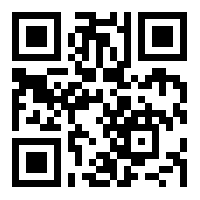 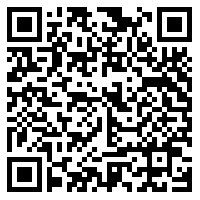 קוד לדוגמה  בלבד (מחקו טקסט זה)
תודה שצפיתם בשיעור 
בקישור - קובץ המרכז את כל הפעולות שנלמדו בשיעור ותרגילים לחזרה.

דיתה אוהב ציון
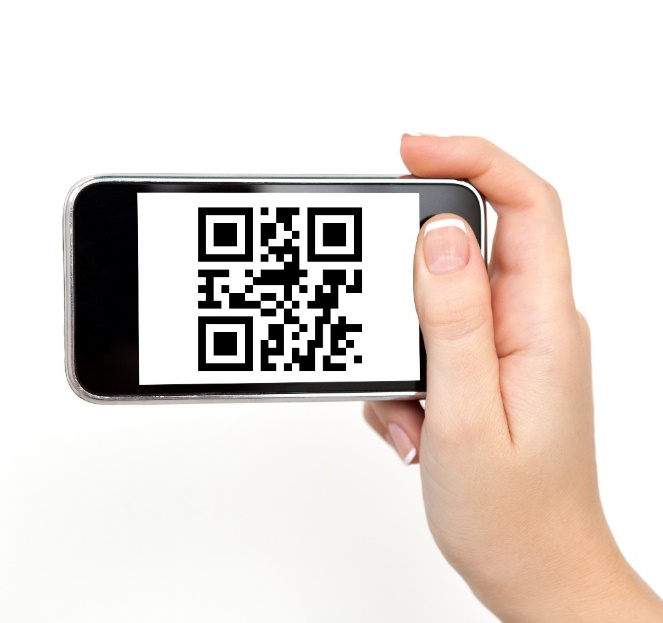 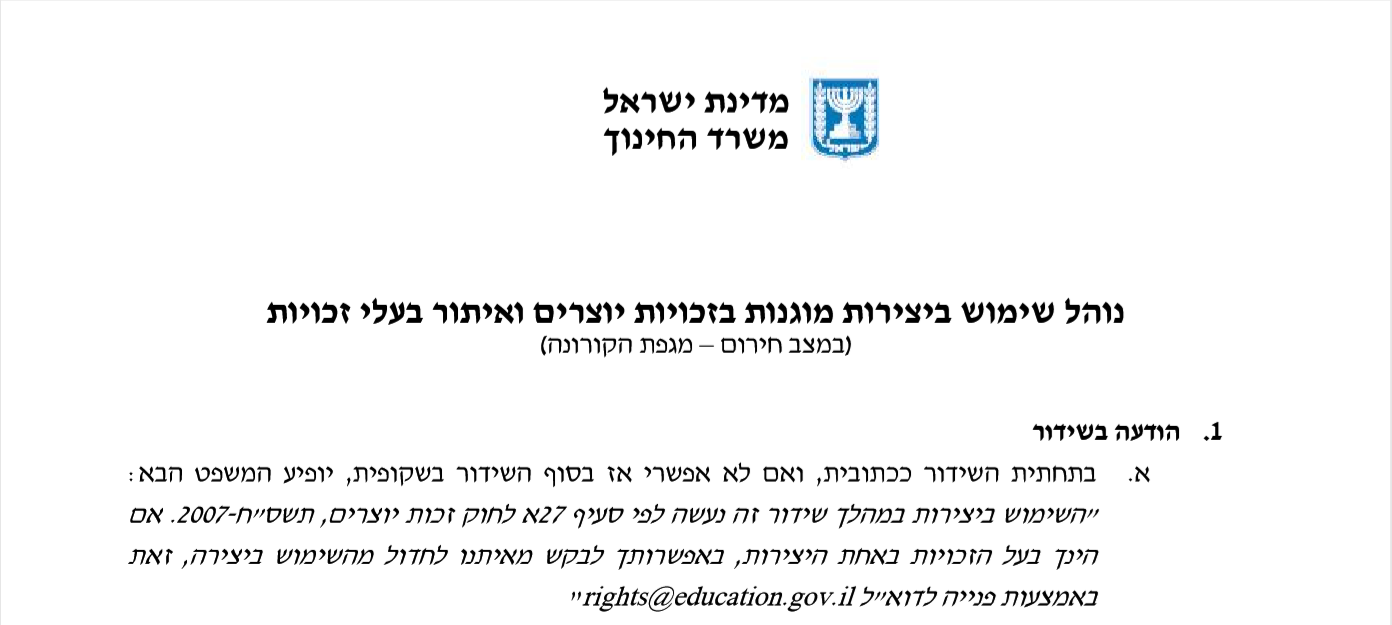 שקופית זו היא חובה
שימוש ביצירות מוגנות בזכויות יוצרים ואיתור בעלי זכויות
השימוש ביצירות במהלך שידור זה נעשה לפי סעיף 27א לחוק זכות יוצרים, תשס"ח-2007. אם הינך בעל הזכויות באחת היצירות, באפשרותך לבקש מאיתנו לחדול מהשימוש ביצירה, זאת באמצעות פנייה לדוא"ל rights@education.gov.il